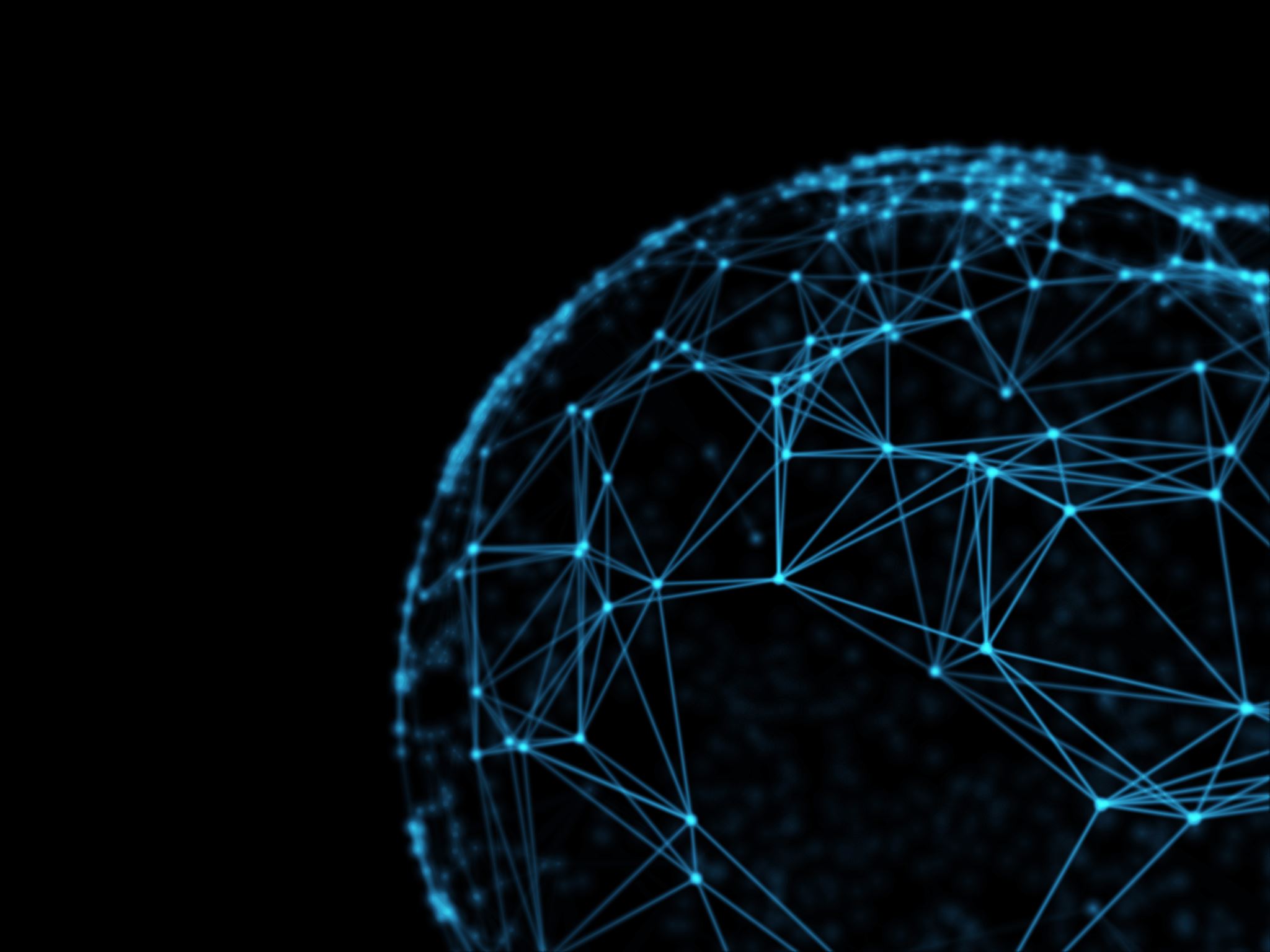 Cyber (Data Breach) Liability; Risk Management; and Insurance.
Thomas F. Waggoner
Straub, Seaman & Allen, P.C.
twaggoner@lawssa.com
(269) 982-7715
Why do I care?
Delay project schedules (liquidated damages);
Drain your accounts;
Statutory Duty to protect “sensitive” (Personally Identifiable Information);
Statutory Duty to Notify of Data Breach;
Fines & Penalties;
Common law duty to protect non-sensitive data (email addresses, home addresses . . .;
Civil litigation for failure to take reasonable security measures;
Business disruption: lost time, corrupted files, cost of response, extortion . . . .;
Contractual obligations
A/E contract requirements
Merchant Services Agreements (credit cards)
What is a data security breach?
A security breach means “the unauthorized access and acquisition of data that compromises the security or confidentiality of personal information maintained by a person or agency as part of  a database of personal information regarding multiple individuals.”   MCLA § 445.63(b)

A security breach also refers more broadly to “a security event that has been identified by correlation and analytic tools as malicious activity that is attempting to collect, disrupt, deny, degrade, or destroy information systems resources or the information itself.”  - Victor O. Schinnerer & Company
There are also specific industry definitions – Dept. of Defense; Homeland Security; SEC, etc . . .
What is Personal Information?
Personal information “means the first name or first initial and last name linked to 1 or more of the following data elements of a resident of this state:
	i.	Social Security Number;
	ii.	Driver license number or state personal identification card 			number;
	iii.	Demand deposit or other financial account number, or credit 		card or debit card number, in combination with any required 		security code, access code, or password that would permit 			access to any of the resident’s financial accounts.

						MCLA § 445.63(r)
Do I have other sensitive data?
Plans and specifications for gov’t buildings, prisons, schools, bridges, transportation facilities;
Personnel files;
Contracts with confidentiality clauses;
Confidential communications;
Causes of Action – developing body of law
Statutory claims – typically by Attorney General only;
Negligence – breach of duty to provide reasonable data security;
	exception to economic loss doctrine – special relationship
Negligence per se – breach of  a duty imposed by statute;
Breach of Contract – breach of express or implied contractual duty
Negligence standard
Breach of fiduciary duties – ERISA (401(k));
Equity claims (e.g. unjust enrichment);
Consumer Protection Acts
Michigan Consumer Protection Act – MCLA § 445.901 et seq
Attorney fees
Treble damages
Data Security Breach Notification Laws
All 50 states and the District of Columbia, Guam, Puerto Rico and the U.S. Virgin Islands.
Mich. Comp. Laws § 445.72 of Identity Theft Protection Act;
Civil penalty of $250 per failure to provide notice up to $750,000
Ind. Code § 24-4.9-1-1, Disclosure of Security Breach Act;
Civil penalty up to $150,000 per deceptive act
Ohio Rev. Code §§ 1349.19, 1349.191, 1349.192;
Civil penalty up to $5,000 per day after 61st day; $10,000 after 91st
Government disclosure counterparts;
National Conference of State Legislatures, State Security Breach Notification Laws <http://www.ncsl.org/programs/lis/cip/priv/breachlaws.htm> (updated January 17, 2022).
Generally applicable State Laws – “sensitive” Personally Identifiable Information (PII) data
Indiana – Ind. Code §§ 27-2-27-1 et seq
Michigan – MCLA §§ 500.550 et seq
Ohio – Ohio St. § 3965.01
Alabama, Connecticut, Delaware, Louisiana, Maine, Mississippi,  New Hampshire, South Carolina, Virginia, Wisconsin
Massachusetts – Mass. Regs. Code tit. 201, § 17.01(1) (detailed)
Ind. Code § 24-4.9-3-3.5 “A data base owner shall implement and maintain reasonable procedures, including taking any appropriate corrective action, to protect and safeguard from unlawful use or disclosure any personal information of Indiana residents collected or maintained by the data base owner.”
Duty to provide reasonable non-sensitive data security
California (non-sensitive data) In re Sony Gaming Networks
Massachusetts (non-sensitive data) In Re Marriott International
Georgia (non-sensitive data)  In re Home Depot (neg. per se)
Florida (non-sensitive data)  rec’d in In Re Marriott International
Contra:
Illinois  -  Cooney v. Chicago Public Schools, 407 Ill.App.3d 358, 347 Ill.Dec. 733, 943 N.E. 2d 23 (2010)
Ohio St. § 1354.02 “A covered entity that satisfies divisions (A)(1), (B), and (C) of this section is entitled to an affirmative defense to any  cause of action sounding in tort that is brought under the laws of this state or in the courts of this state and that alleges that the  failure to implement reasonable information security controls resulted in a data breach concerning personal information
First-Party Damages
Lost productivity
Response costs: 
IT specialists
Malware
Virus
Notification costs
Reporting costs (to Gov’t bodies and/or Credit Reporting Agencies)
Credit monitoring
Attorney fees
IT specialists
Third-Party Damages
Fines & Penalties
Actual damages (e.g. data breach results in identify theft);
Delayed notification under State data breach statutes;
Inadequate notification under State data breach statutes;
Fear of identity theft;
Loss of value of personal data.
How do you determine what is reasonable?
Laws, regulations and Federal and State agency guidance;
Standardized industry guidance.
Agency Guidance
Dept. of Commerce; United States National Institute of Standards and Technology (NIST)
Special Publication 800-53 – Security and Privacy Controls for Information System and Organizations (5th Rev, Sept. 2020)
Ohio St. § 1354.02 – Complies with NIST 800-53 is an affirmative defense
Agency Guidance
Federal Communications Commission
Cyber Security Planning Guide – “tool for small businesses to create customized cyber security plan” – https://transition.fcc.gov/cyber/cyberplanner.pdf”
Federal Trade Commission
“Start With Security: Lessons Learned From FTC Cases” -https://www.ftc.gov/system/files/documents/plain-language/pdf0205-startwithsecurity.pdf
Agency Guidance
Department of Homeland Security
Cybersecurity Resources Roadmap
https://us-cert.cisa.gov/sites/default/files/c3vp/smb/DHS-SMB-Road-Map.pdf
National Association of Insurance Commissioners (NAIC) – Data Security Model Law
https://content.naic.org/sites/default/files/inline-files/MDL-668.pdf
Agency Guidance
Department of Defense
DOD 800-171 Assessment Methodology
https://www.acq.osd.mil/asda/dpc/cp/cyber/docs/safeguarding/NIST-SP-800-171-Assessment-T-Methodology-Version-1.2.1-6.24.2020.pdf
Cybersecurity Maturity Model Certification
Industry Specific Laws and Regulations
Gramm-Leach Bliley Act (financial sector);
FTC “Safeguard Rules”  (financial sector);
Health Insurance Portability and Accountability Act (HIPAA) as amended by Health Information Technology for Economic and Clinical Health Act (HITECH) (health sector).
Non-Governmental Guidance
Center for Internet Security’s Critical Security Controls 
https://www.cisecurity.org/wp-content/uploads/2017/03/Poster_Winter2016_CSCs.pdf
“Hope is not a strategy”				- Father Stu
What is reasonable?
Distill laws, regulations, agency guidance, industry guidance
Conduct annual risk assessment
Develop and implement plan to mitigate and protect against risk of cyber attack
Develop Response Plan/Recovery Plan to cyber attack
At least annually re-evaluate whether mitigation measures are effective
Train employees
Designate an employee to oversee cyber security program
Report to senior management
Baldrige Cybersecurity Excellence Builder
https://www.nist.gov/system/files/documents/2019/03/24/baldrige-cybersecurity-excellence-builder-v1.1.pdf
Not copyrighted
Self-assessment tool to understand effectiveness of cybersecurity risk management efforts
Commercial General Liability Insurance
Coverage under CGL policies
CGL polices protect businesses from financial losses relating to (1) bodily injury or property damage; or (2) personal and advertising injury caused by services, operations or employees.
Basis for denial of claim:
Not property damage as defined in the policy;
Damage to computer (hardware) and software (tangible ) vs. data (intangible)
Exclusions for damage to computes or loss of electronic data;
Exclusion for damages incurred by third party not the insured.
Personal and Advertising Injury Coverage
A typical definition of Personal and Advertising Injury is “injury, including consequential bodily injury, arising out of one or more specific offenses, including oral or written publication, in any manner, of material that slanders or libels a person or organization or disparages a person’s or organization’s goods, products or services; and oral or written  publication, in  any manner, of material that violates a person’s right of privacy.”
ISO Form CG 00 01 04 13
Personal and Advertising Injury Coverage
Basis for denial of coverage:
Was the information published;
Was the injury caused by the publication of private material;
Is there coverage for publication by third person rather than the insured.
Directors and Officers Coverage
A Directors and Officers policy provides coverage to directors,  officers to protect them from claims which arise from the decisions and actions taken within the scope of their managerial duties.
Basis of denial:
Exclusion for claims involving invasions of privacy
Cyber Insurance
Developing case law
Dedicated coverage
First-party cyber liability insurance
Third-party cyber liability insurance
Review scope of coverage
Review policy limits